Урок  английского языка в 4 классе учитель: Миронова И.Н.
Вспомните сказку, которую мы читали на прошлом уроке.
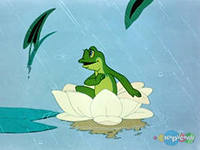 Прокомментируйте слайды.
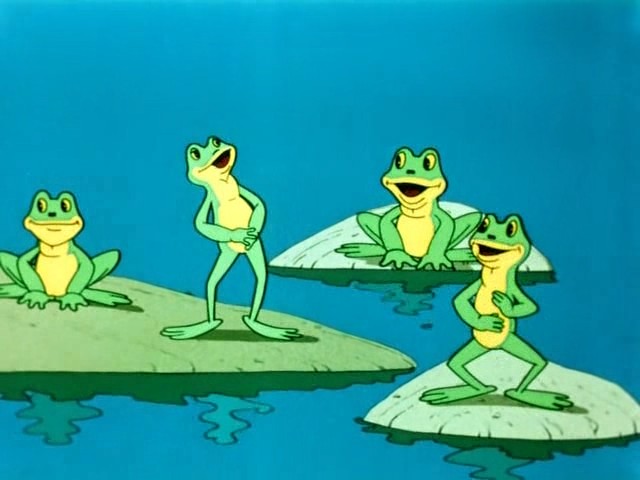 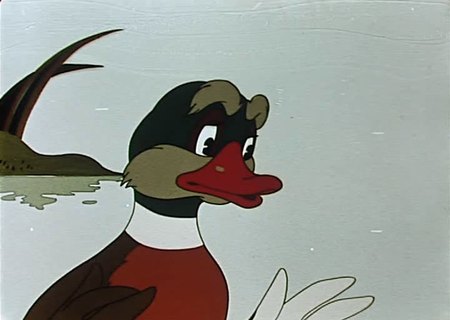 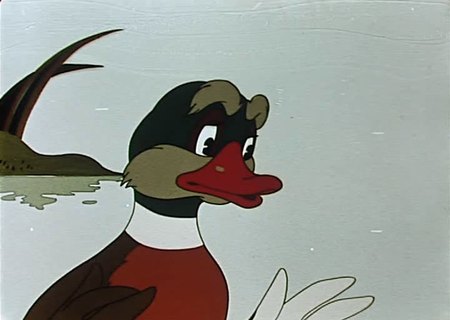 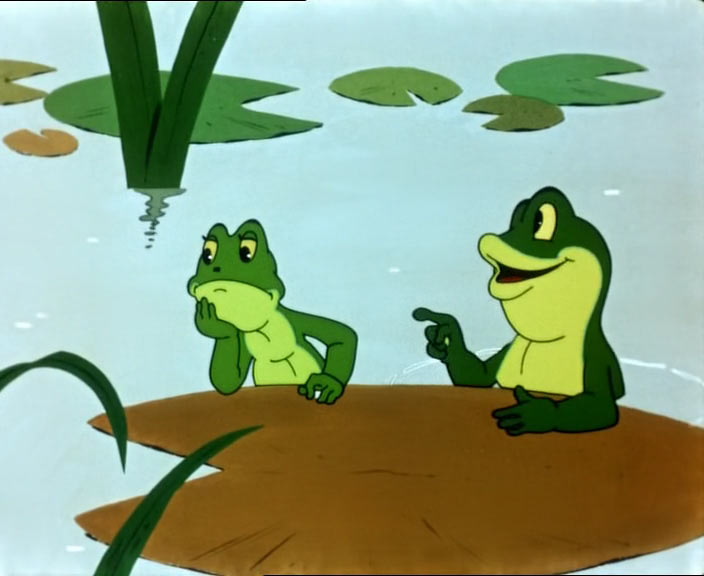 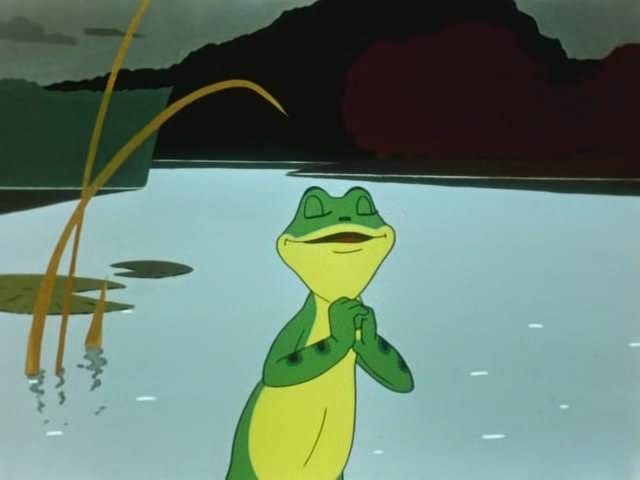 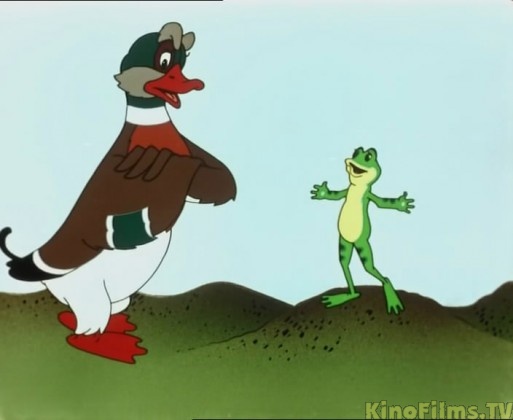 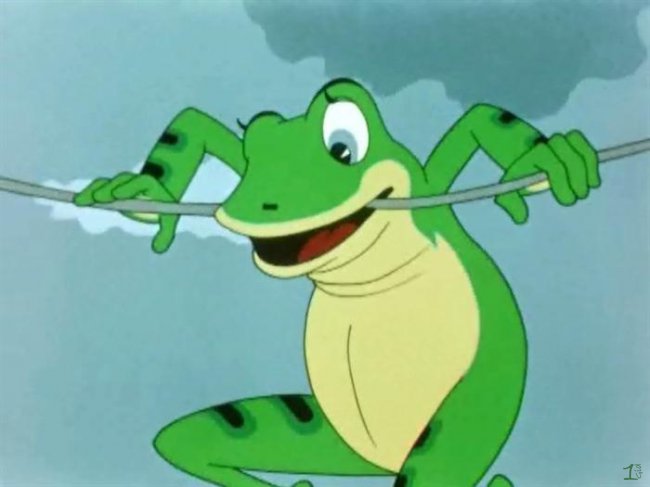 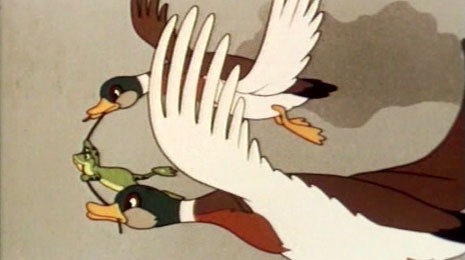 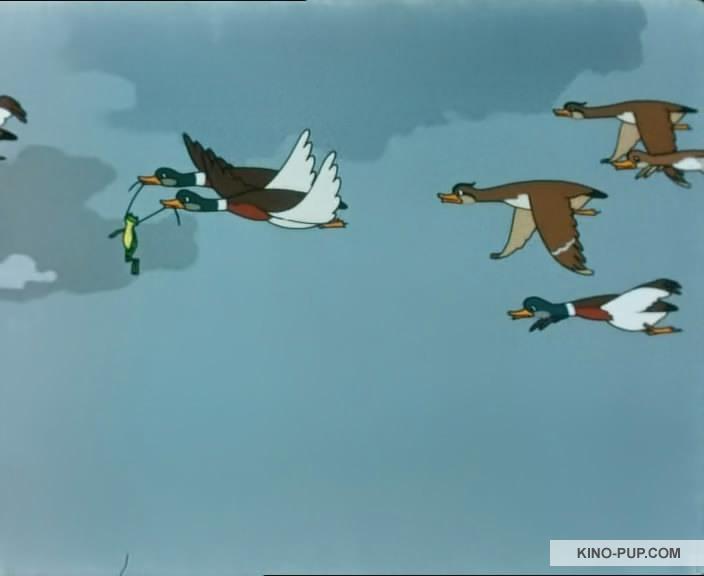 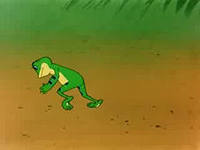 rain + y = rainy wind +y = windy sun + y = sunny 
Snow + y =

windy weather -  I don’t like windy weather.
 -  I  like  …………………..
Future Simple TenseБудущее Простое Время
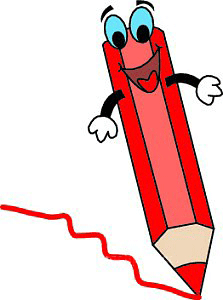 Remember!
Правильно говорить о   
  действиях и     событиях, которые будут   происходить    в    будущем, тебе помогут    вспомогательные глаголы
                SHALL или WILL
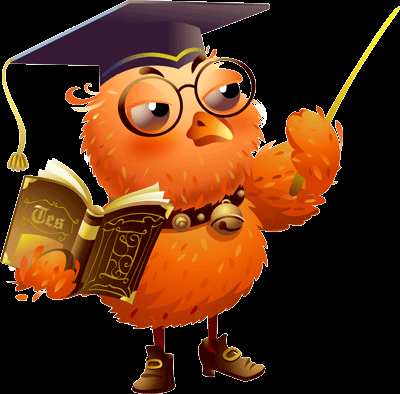 I
We
Skate
shall
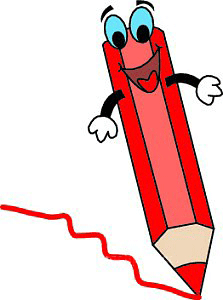 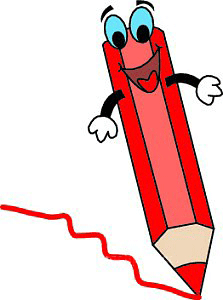 skate
will
He/She/It
 You
They
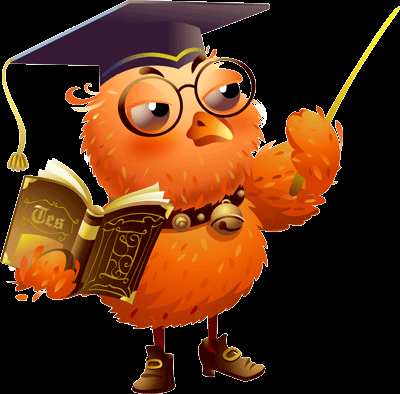 Remember!
В разговорной речи   англичане   употребляют WILL во всех случаях, хотя знают правило про WILL и SHALL!
 
В разговорной речи часто используют сокращение  ‘ll.
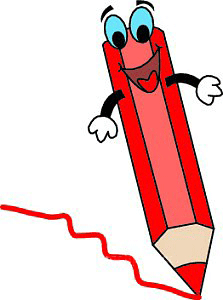 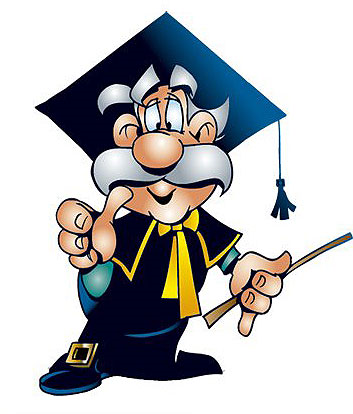 Слова-спутники         будущего времени:
tomorrow - завтра, 
next week – на следующей неделе 
next year- в следующем году    
in two years (...days,...months...) - через два года (...дня,...месяца..) …
Compare:
He will skate.                              .

He will not (won’t) skate.                        not       .

Will he skate ?                                   ?

Yes, he will.   No, he will not (won’t).
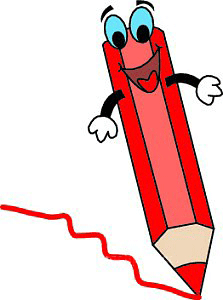